Expanding Dual Enrollment & Early College High School
A Powerful Strategy For Increasing College Success 

By Dr. Daniel P. King, Superintendent
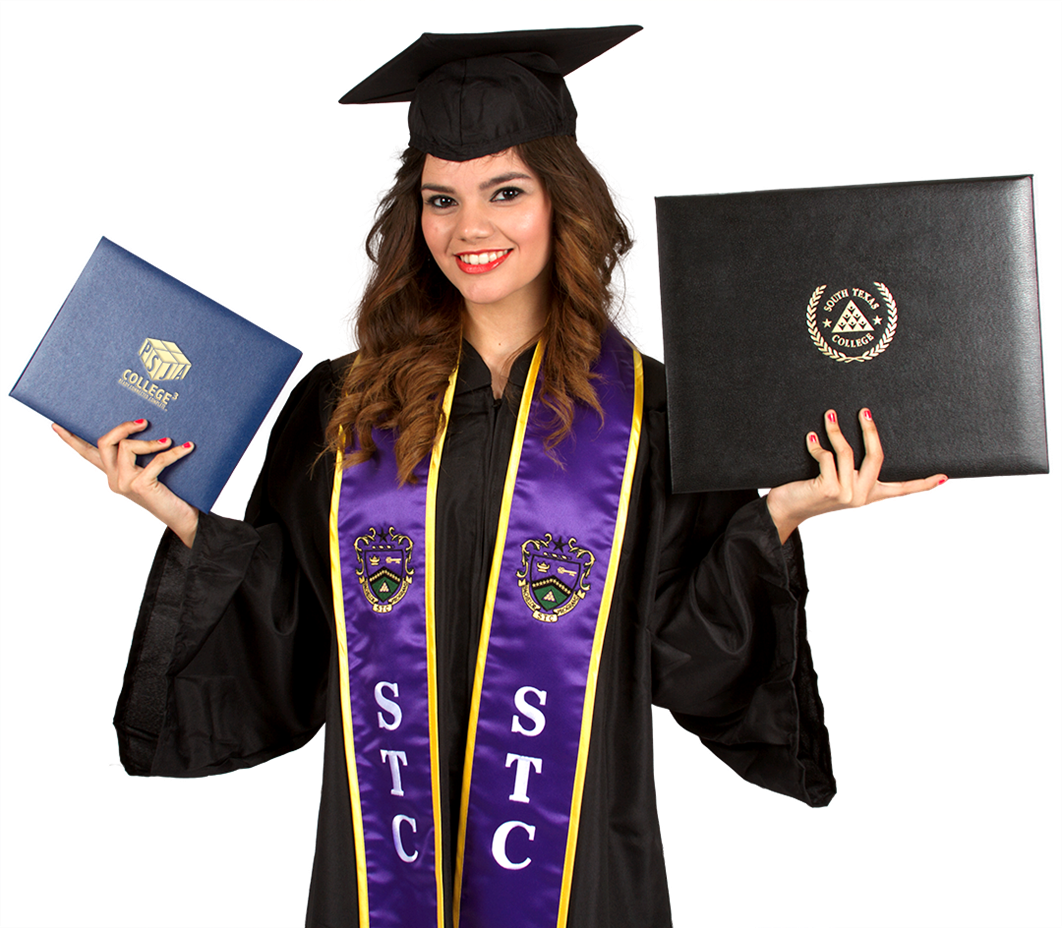 START COLLEGE NOW! COMPLETE EARLY! GO FAR!
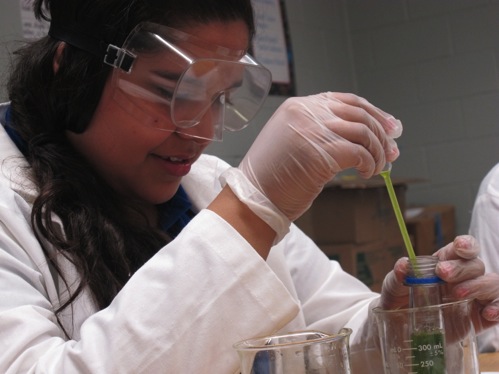 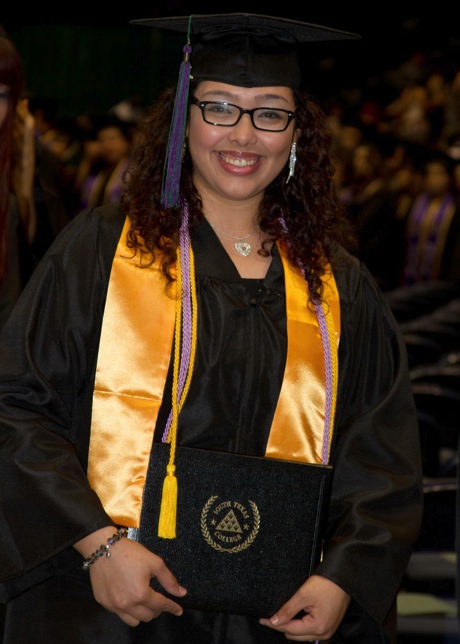 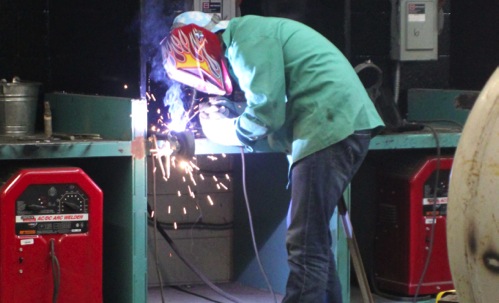 2
Building Pathways:

PSJA ISD Collegiate Academies
3
PSJA ISD Collegiate Academy
4
PSJA ISD Collegiate Academy
5